2016 Südtirol
Die Hufeisenrunde rund um das Sarntal
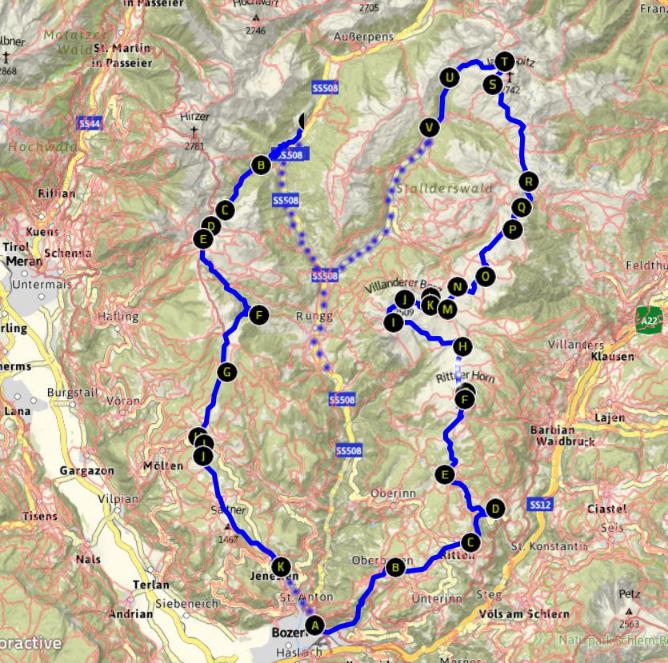 5. Nacht
Marburger Hütte
Hufeisenrunde
6. Nacht
Gasthof Rabenstein
4. Nacht
Latzfonser  Kreuz
3. Nacht:
Stöffl- Hütte
7. Nacht
Sarner 
Skihütte
2. Nacht
Rittner Horn Haus
8. Nacht
Gasthof  Langfenn
1.Nacht:Südtiroler Hof
1. Tag
Mit dem Nachtzug in Bozen angekommen: Samstag Mittag – gleich geht‘s los nach Oberbozen !
1000 Meter bergauf – 30°:auf nach Oberbozen in die Sommerfrische
Blick auf Bozen
… und etwas höher: mit  Blick auf die Etsch
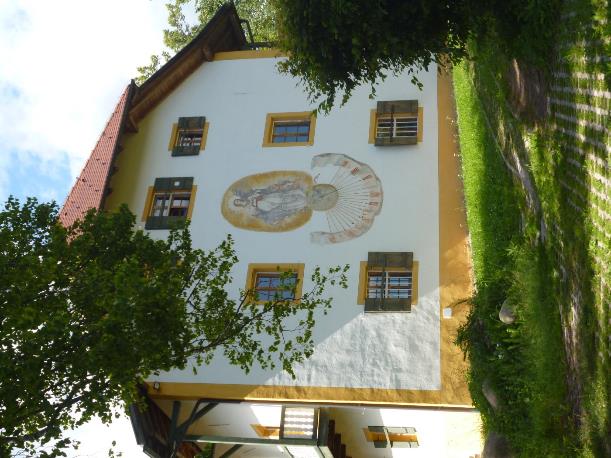 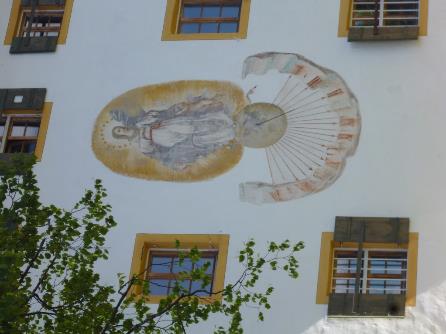 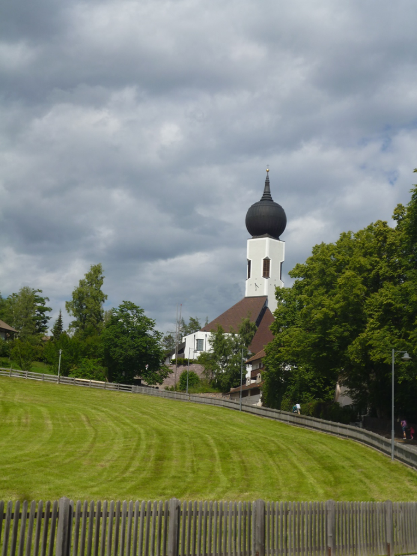 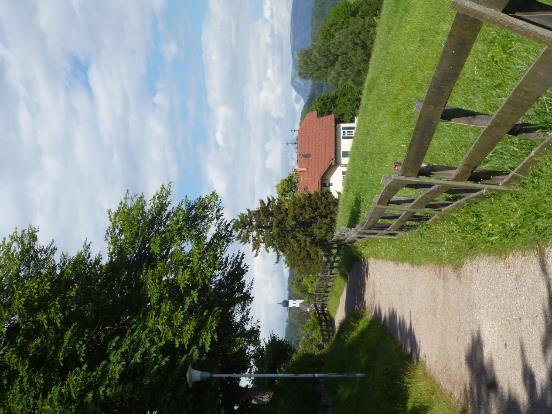 Oberbozen
…guck mal...
…zum ersten Mal der Blick auf die Berge !
Südtiroler Hof in Oberbozen
Sonnenuntergang mitBlick auf Schlern und Rosengarten
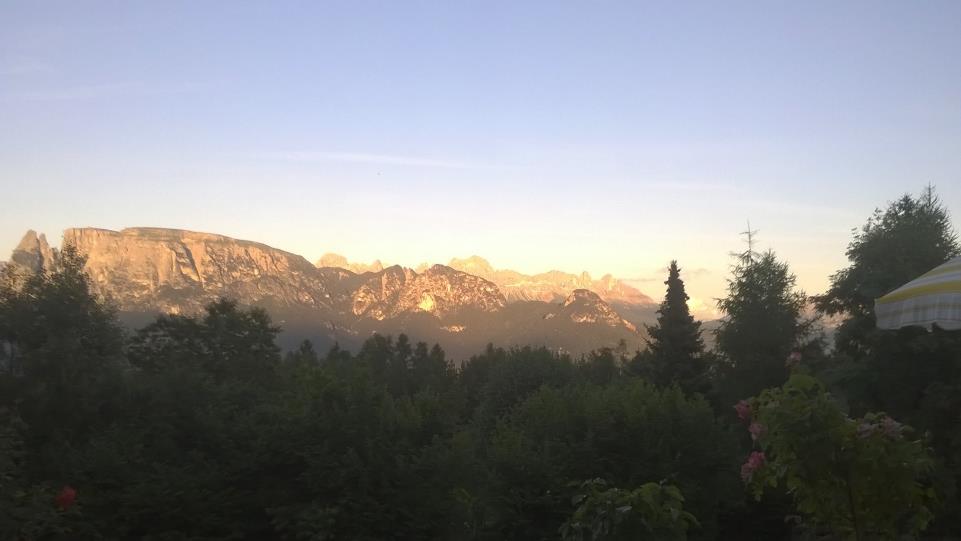 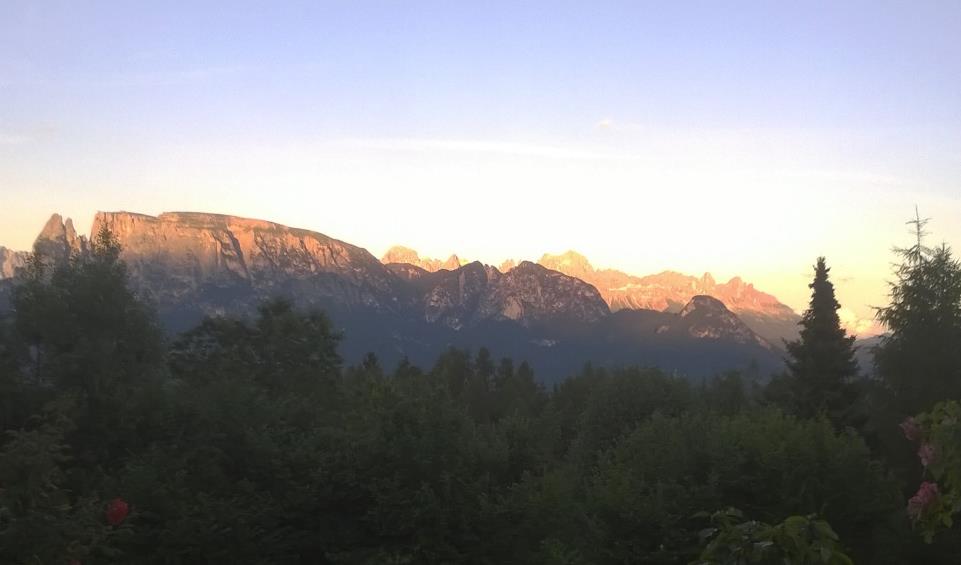 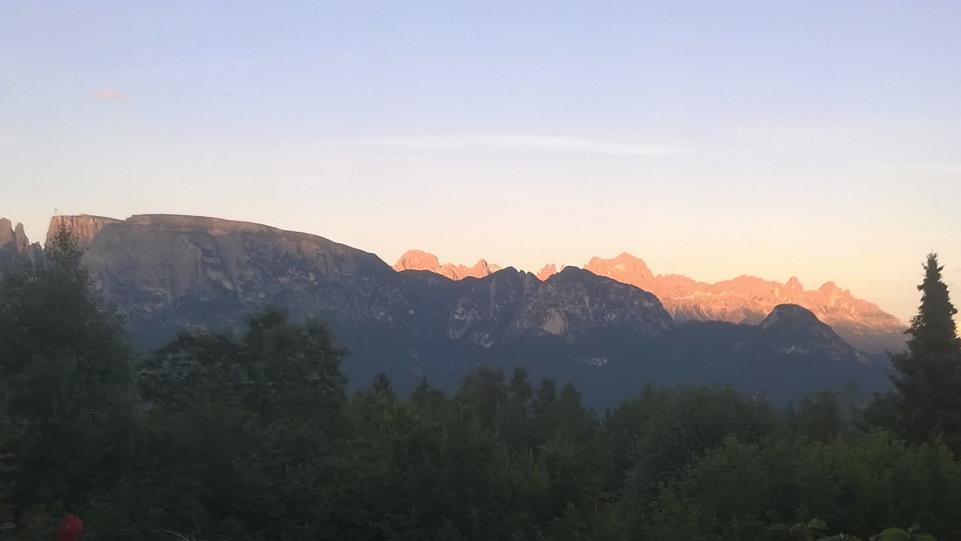 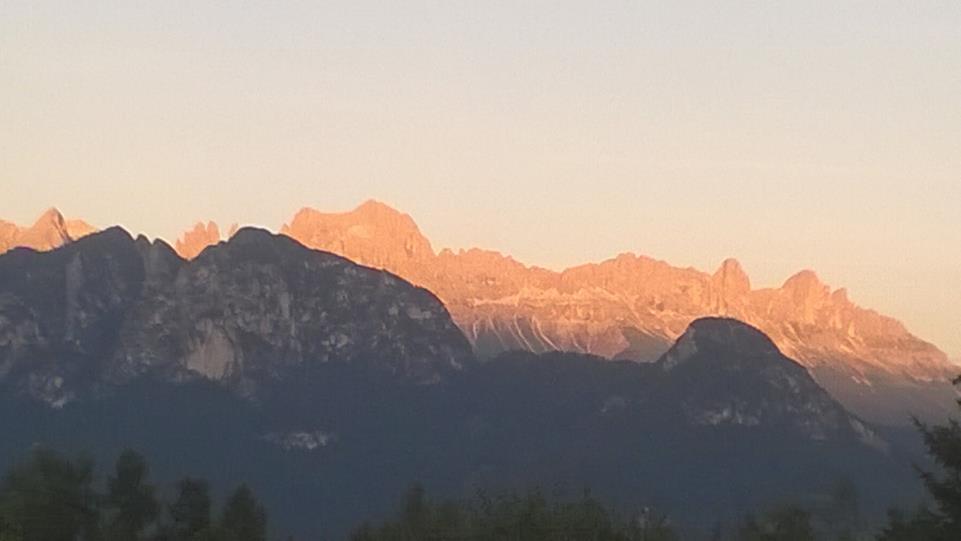 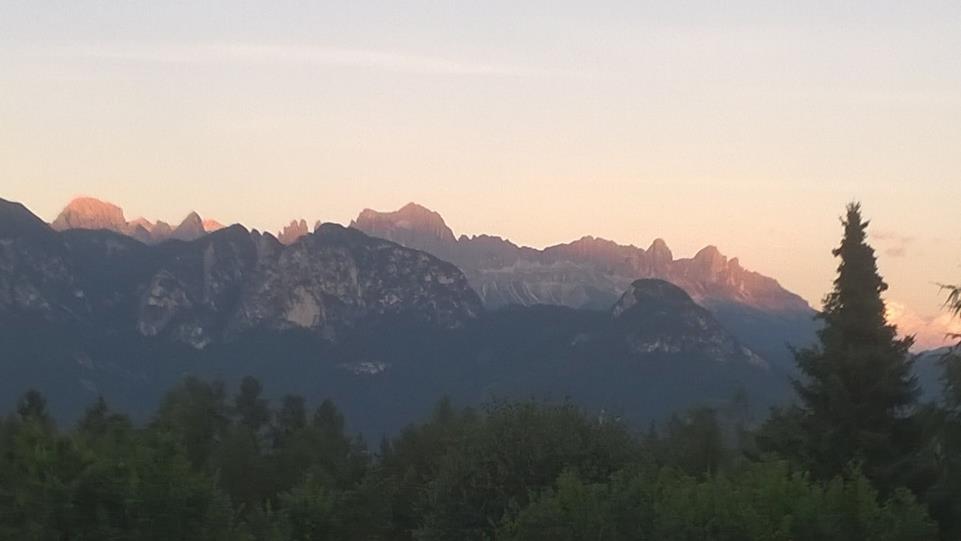 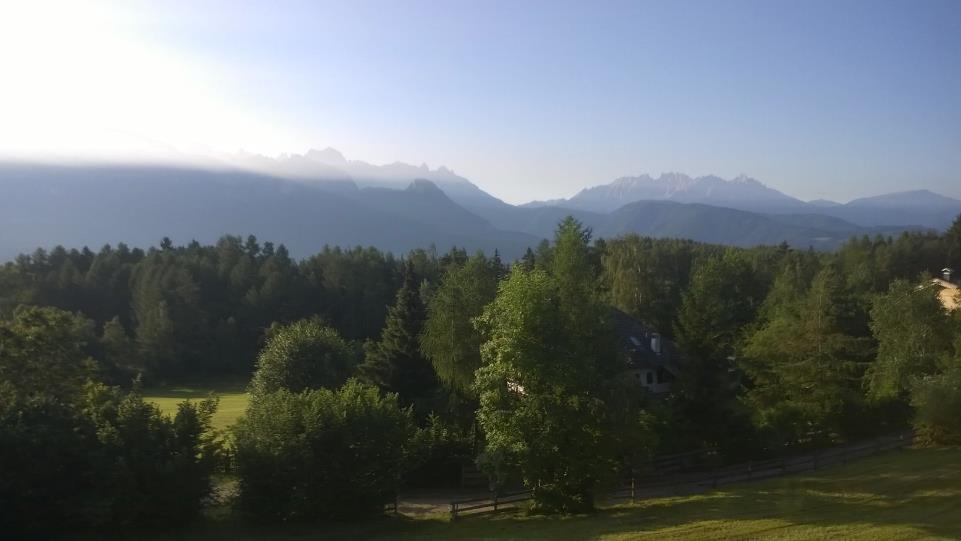 2.Tag
zum Rittner Horn
Blick auf Lengmo0s
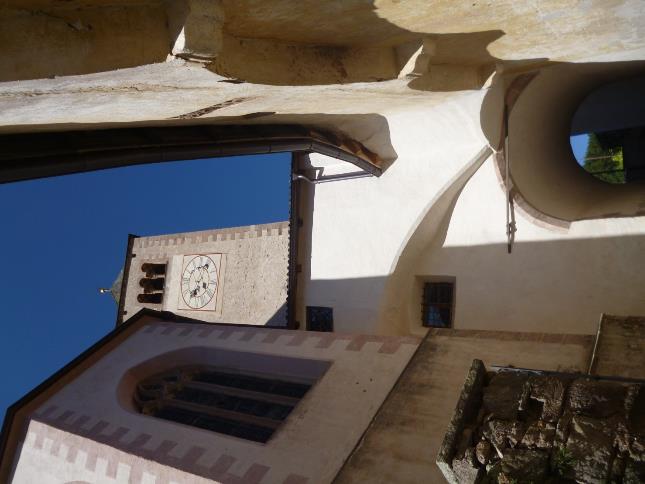 Kirche in Lengmoos
Erdpyramiden
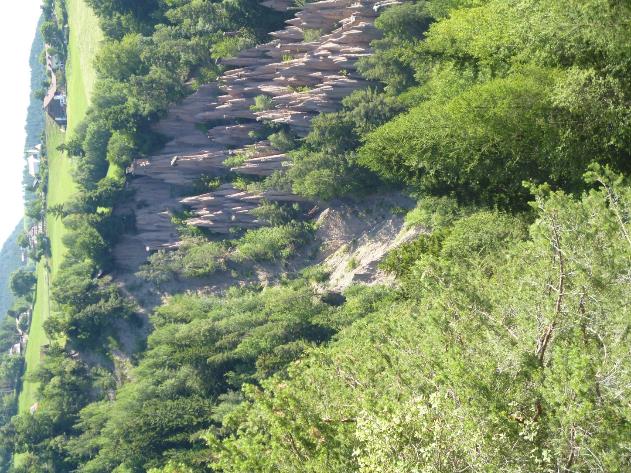 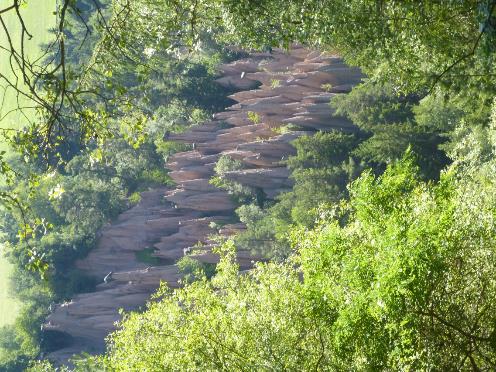 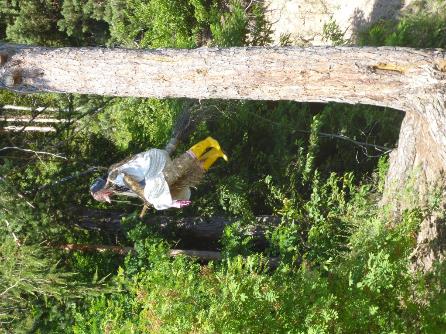 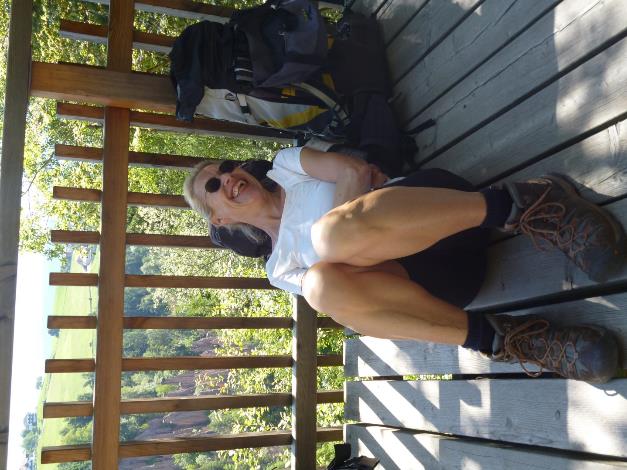 Pause bei den Erdpyramiden –und im Hexenwald !
Maria Saal
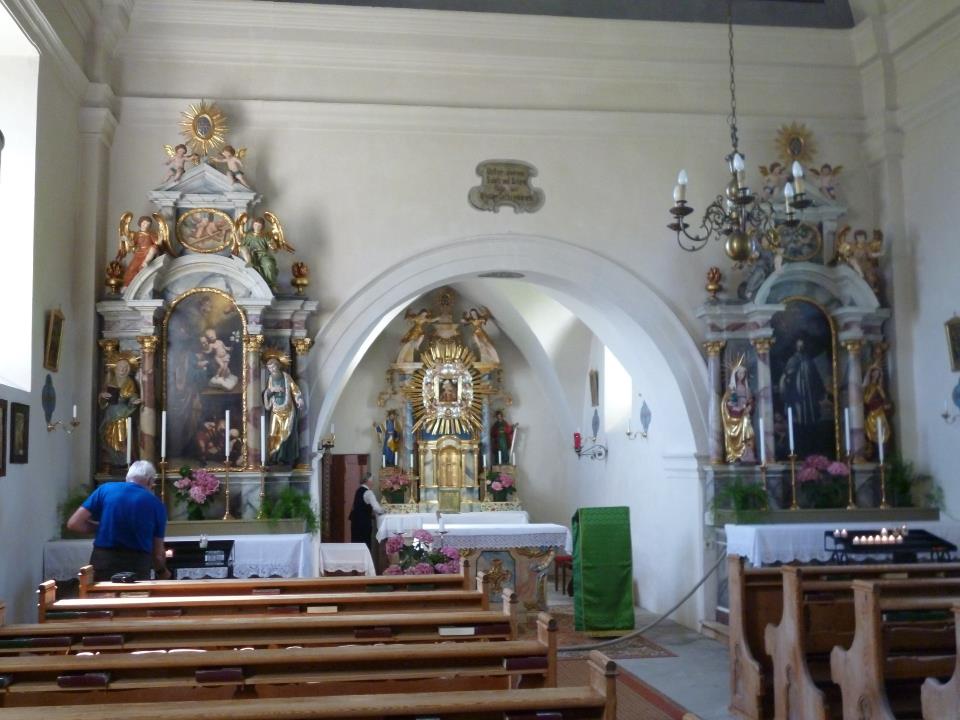 Schutzmantelmadonna- modern
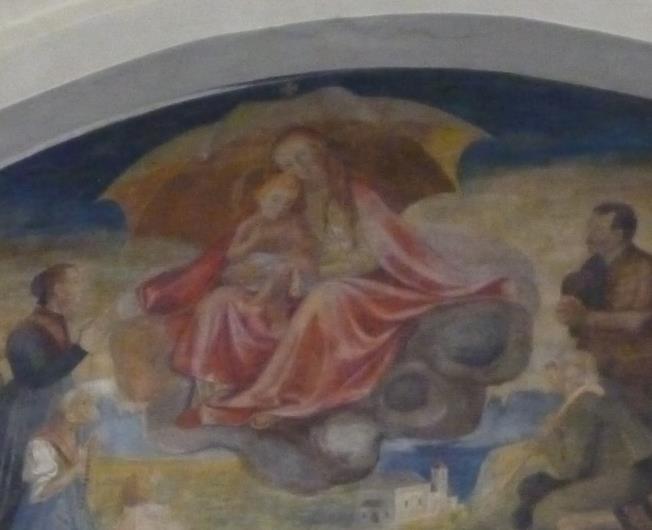 Was wären Endokrinologen ohne die….
Sella
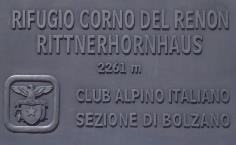 Das Rittner- Horn Haus
Klaus
Marita
Andrea
Peter
Kea
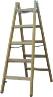 Peter , unser Wander-
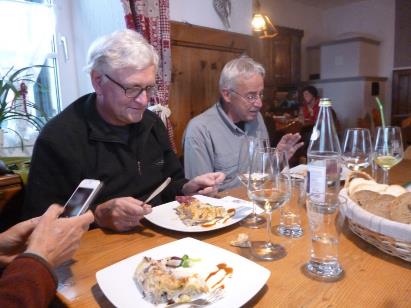 Unser Abendmenü im Rittner Haus

Peters Ausschreibung: „ Genusstour – es wird bei der hervorragenden
Südtiroler Küche schwierig, die abends zu sich genommenen Kalorien  auf den Tagsesetappen wieder zu verbrauchen ….“( und nicht nur, wenn wir  mit der 
Seilbahn  fahren…).
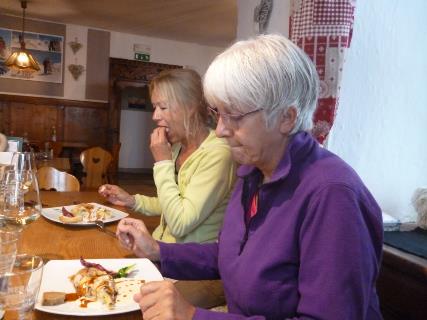 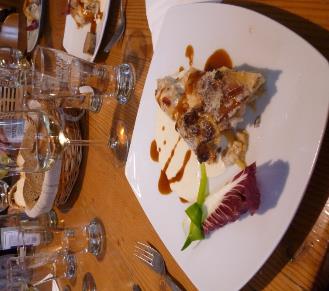 3. Tag
Über die Sarner Scharte und das Totenkirchl zur Stöfflhütte
„ Fladenpilze“
Auf dem Weg zur Sarner Scharte
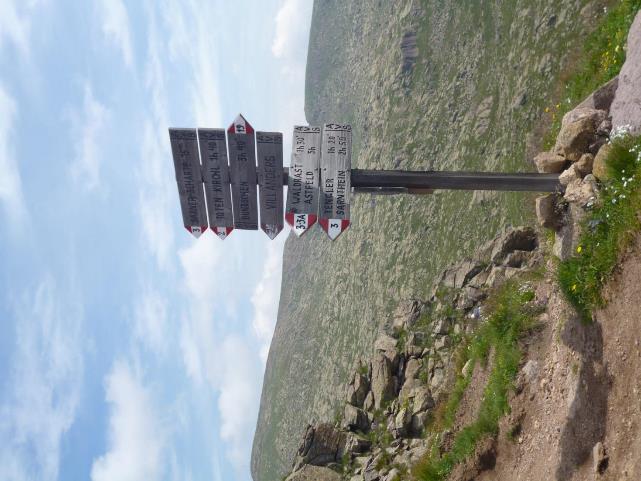 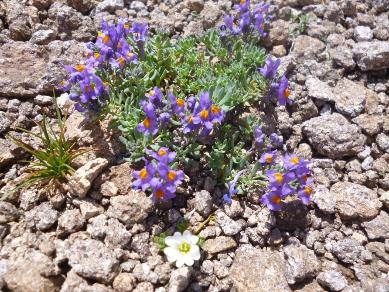 Biwak an der Sarner Scharte
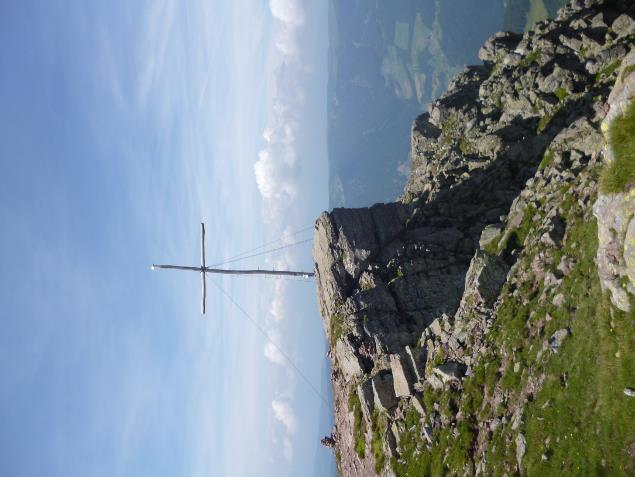 Sarner Scharte
Abstieg zum Totensee
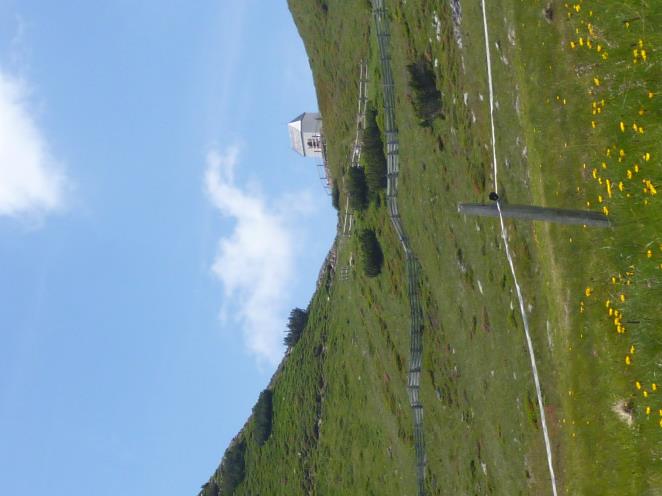 Das Totenkirchl
 - Wallfahrtskirche
Stöffl- Hütte
.. Weit ab von jeder Zivilisation… hoch in den Bergen…. …. bei urtümlichem Leben…
4. Tag
Über die Jocherer Alm zum Latzfonser Kreuz
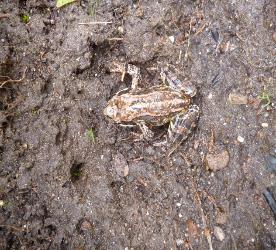 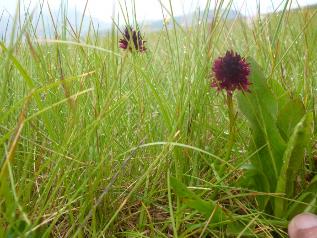 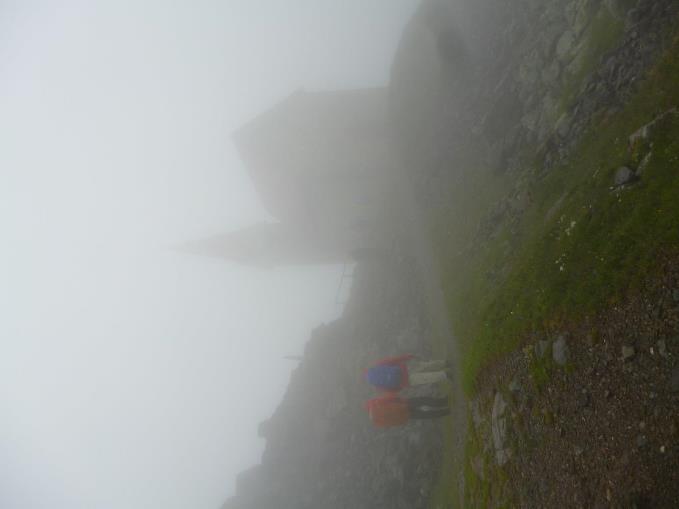 HütteLatzfonser Kreuz
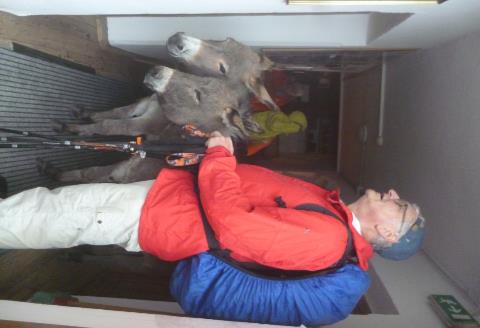 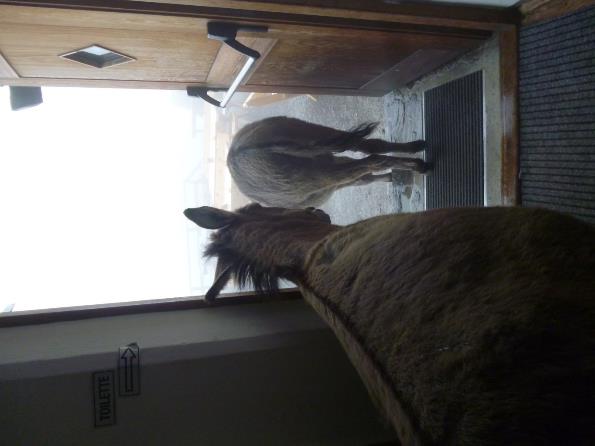 Bei dem Wetter schickt man noch nicht mal die Esel vor die Tür ….
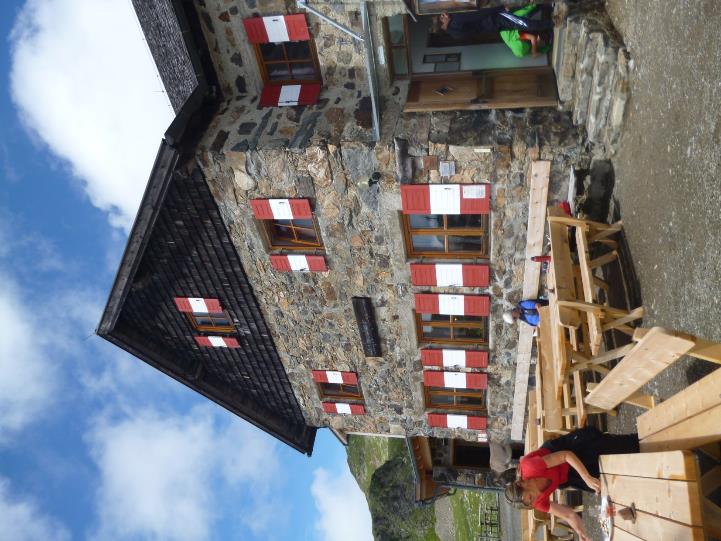 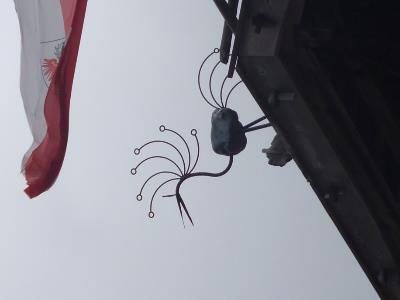 … und dann kam doch noch mal kurz die Sonne raus…
Erste Kulthandlungen an dem Platz, an dem seit 1743 das aussichtsreiche Kirchlein
„Heiligkreuz auf Ritzlar“ steht, gehen wahrscheinlich bis in prähistorische Zeiten zurück. Wann genau die Menschen, die einmalige Aura dieses Ortes entdeckten, lässt sich heute nicht mehr sagen. Sicher ist: Der Weg zum Latzfonser Kreuz (2.311 m), dem höchsten Wallfahrtsort Südtirols, an der Südseite der Kassianspitze ist der älteste Pilgerweg Südtirols.Das nahe der kleinen Höhenkirche gelegene Schutzhaus in 2.305 Meter hat in den vergangenen Jahrhunderten so manchem Pilger und Wanderer Schutz und Zuflucht geboten.Allerlei wundersame Geschichten ranken sich um diesen gesegneten Ort. So soll beispielsweise der „Schwarze Herrgott“ zu Beginn des 18. Jahrhunderts durch Kopfschütteln selbst den Platz bestimmt haben, an dem das Kruzifix errichtet werden sollte
Heiligkreuz auf Ritzlar
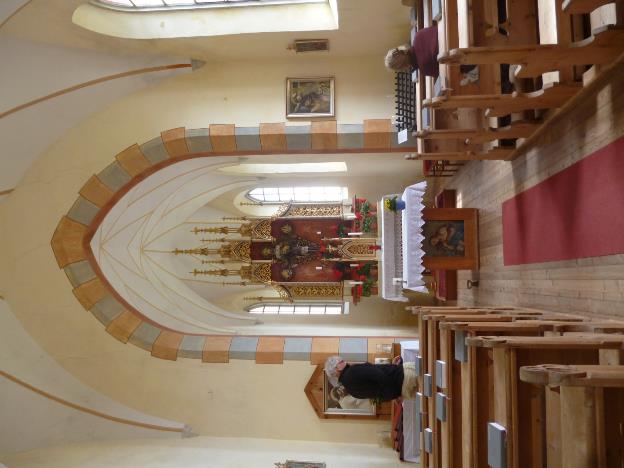 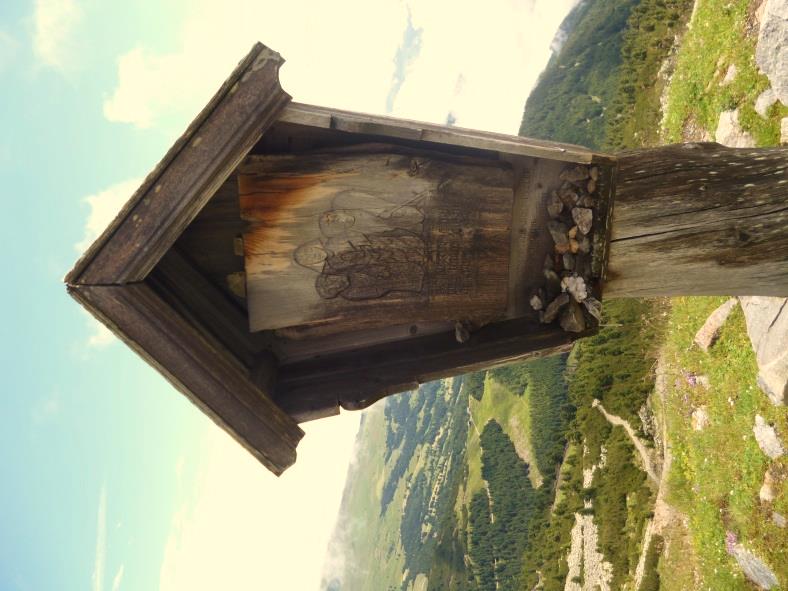 5. Tag
Über die Fortschellscharte und das Tellerjoch zur Marburger Hütte
...wenn ich schon keine Gämsen und Steinböcke zu Gesicht bekomme, muss ich eben Haflinger und Kühe knipsen…..
Flaggerscharten- Hütte oderMarburger Hütte
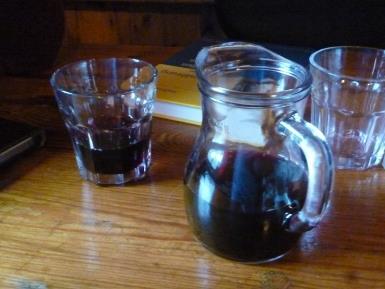 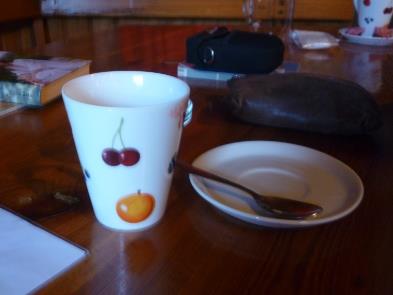 Bei so einem Wetter:  was bleibt denn außer Wein und heißem Tee ?
6. Tag
„Guckt mal aus dem Fenster:  SCHNEE !!
(zur Erinnerung: Juli,  nur 2436m)
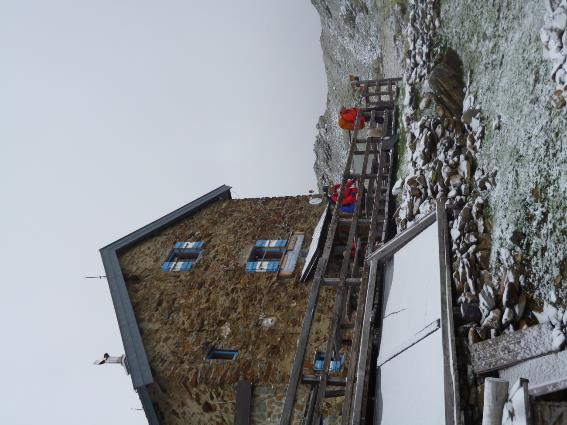 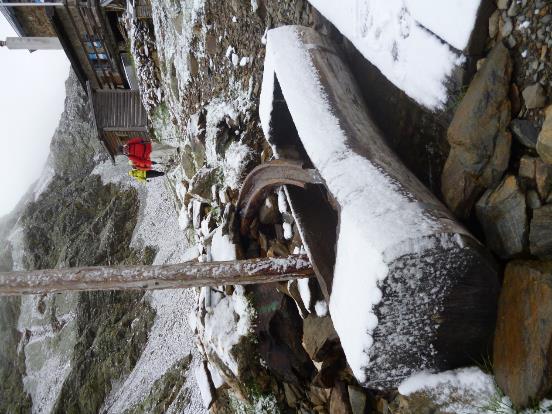 Abstieg in Tal.... nach Dumholz und dann mit dem Bus zum Rabensteiner Hof ins Talfer-Tal
Durch das Seebachtal nach Dumholz
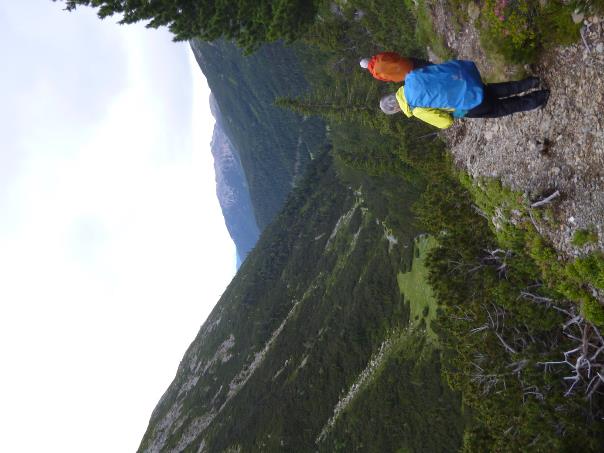 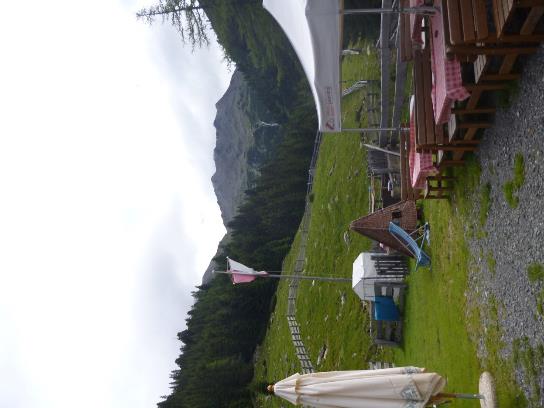 Seebalm
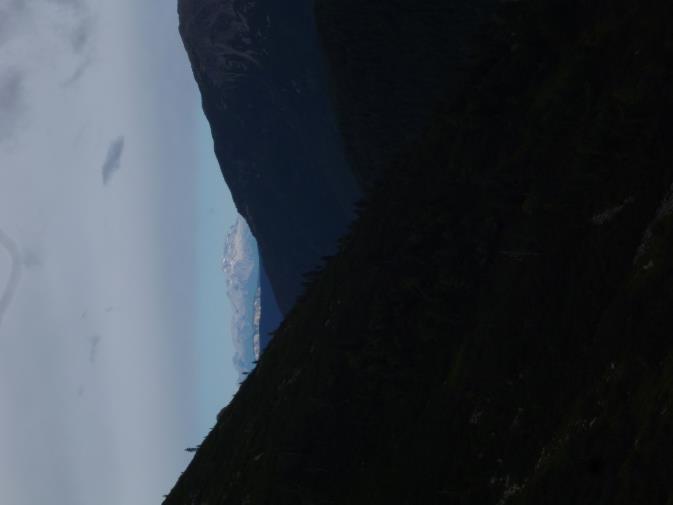 Im Seebalmtal
Dumholzer See
Die Ursprünge der Kirche reichen wahrscheinlich in das 13. Jahrhundert zurück. Im Kircheninneren kamen 1986 großflächige und bestens erhaltene Fresken zum Vorschein: sie zeigen vor allem die Lebensgeschichte des Hl. Nikolaus und die Passionsgeschichte. Wahrscheinlich in der ersten Hälfte des 15. Jhdt. ausgemalt, wurden die Fresken in den Zeiten der Pest übertüncht. Eine derartige Freskenpracht ist für eine kleine Dorfkirche ungewöhnlich, daher die Vermutung, die Kirche müsse zumindest über einen längeren Zeitraum einer adeligen Familie gehört haben.
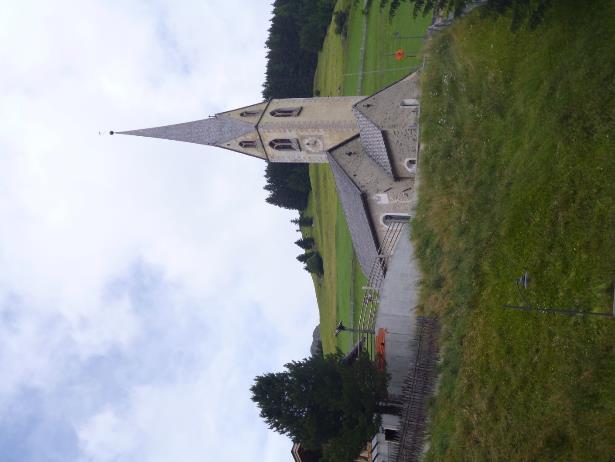 Kirche St. Nikolaus in Dumholz
Einzug in Jerusalem
In Seenot geratene Schiffsleute riefen in ihrer gefährlichen Lage den heiligen Nikolaus an. Ihnen erschien ein mit Wunderkräften In ausgestatteter Mann und übernahm die Navigation, setzte die Segel richtig und brachte sogar den Sturm zum Abflauen. Daraufhin verschwand der Mann wieder. Als die Seeleute in der Kirche von Myra zum Dank für ihre Rettung beteten, erkannten sie den Heiligen und dankten ihm. Wegen dieser und ähnlicher Erzählungen wurde Nikolaus zum Patron der Seefahrer.
Hlg. Nikolaus
Mit dem Bus dann ins Talfer- Tal zum Rabensteiner Hof
Ferien auf dem Bauernhof...
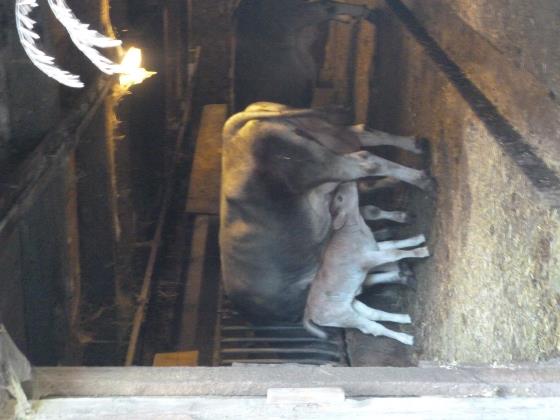 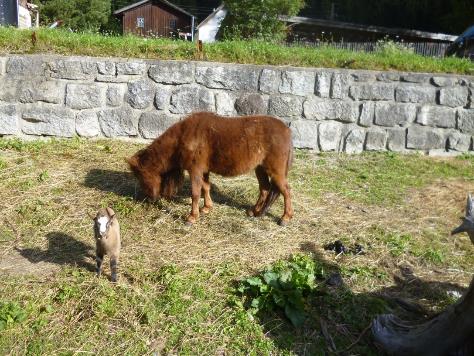 7. Tag
Über das Missensteiner Joch, Meran 2000 zur Sarner Skihütte
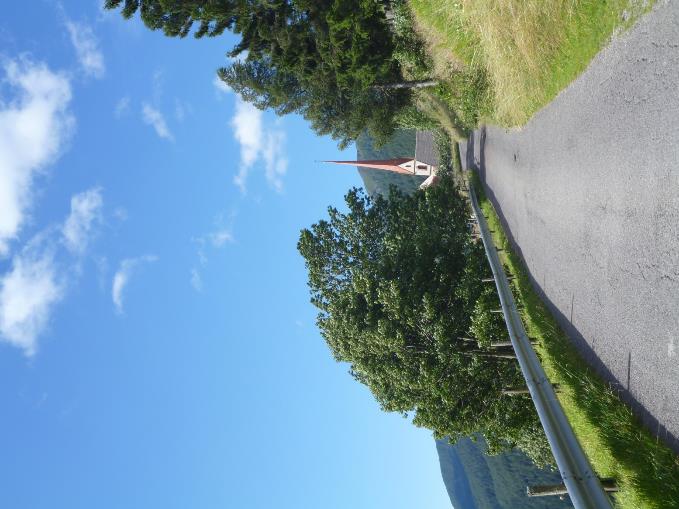 St. Bartholomäus in Aberstückl
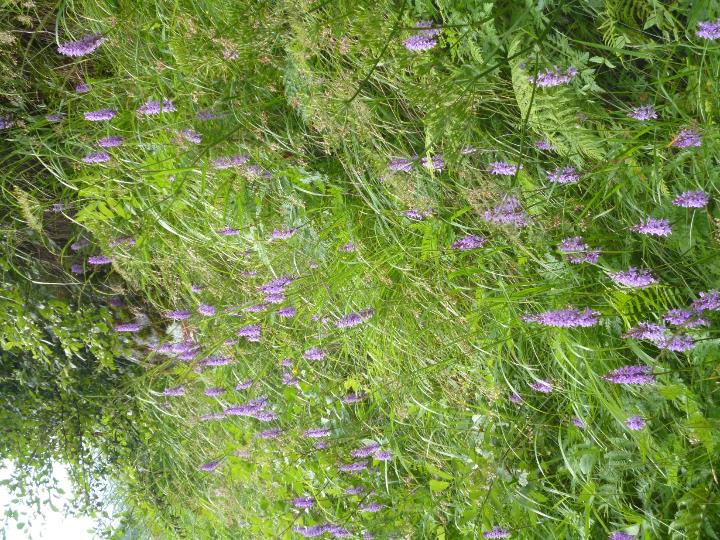 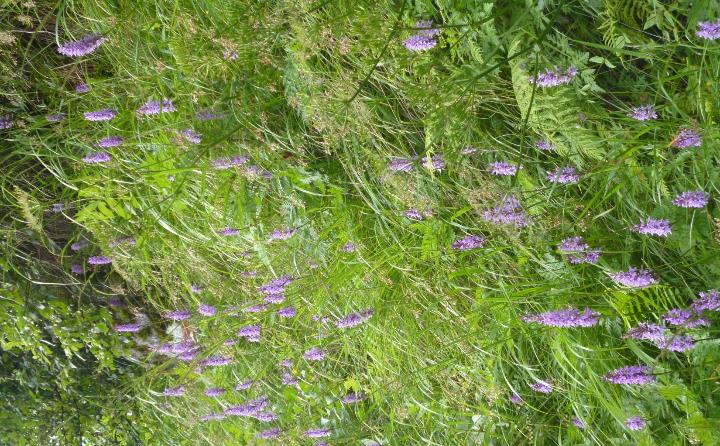 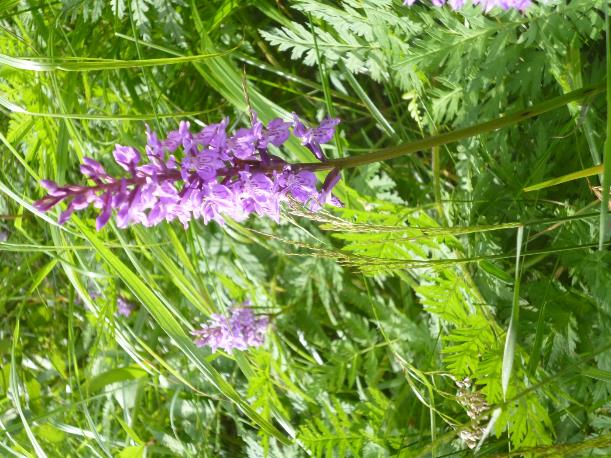 auf dem Sagenweg
Die Nörggele
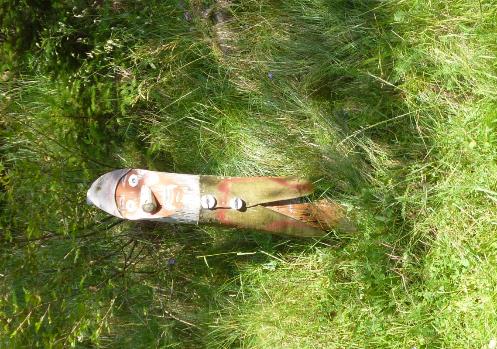 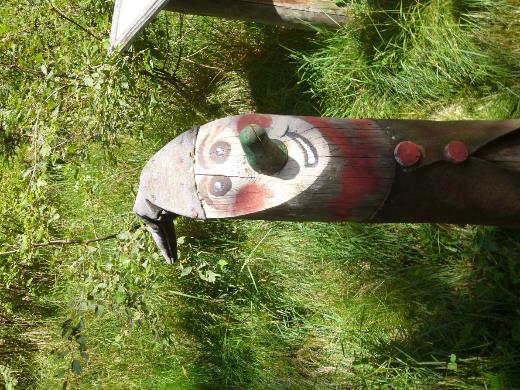 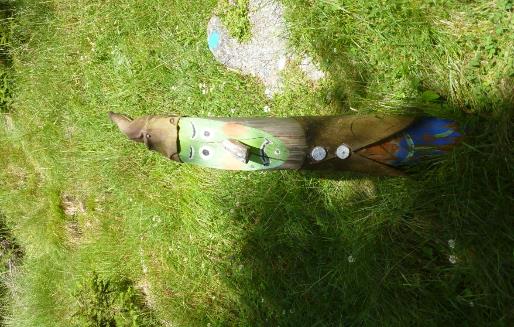 Der Kalchwalder Wilde
Einmal arbeitete im tiefen Winter der Staudenbauer im Kalchwald. Er lud Streu auf. Weil es so bitterkalt war, pustete er sich immer wieder in die Hände, und rieb sie aneinander.  Auf einmal kam ein wild aussehender Bursche daher. Er war sehr groß und rau und ging bärfuss über den kalten Schnee. Der Bauer staunte zwar, aber er fürchtete sich nicht. Er ging auf den Wilden zu und bot ihm
ein Stück Brot an. Dem Fremden schmeckte das Brot gut und als Dank dafür, wollte er ihm einen schönen Nachmittag bereiten. Er lud ihn zum Essen in sein Haus ein. Der Staudenbauer freute sich darüber, aber der Wilde hob die Stimme und verkündete, dass er selber kochen müsse. Der Bauer war damit einverstanden und ging mit dem rauen Gesellen zum Haus. Dort kochte er, wie  vereinbart. Als sie beim Essen waren, pustete der Bauer auf den Löffel, um die Mahlzeit zu kühlen.
Der Wilde schaute erstaunt und wunderte sich: „Warum pustest du in den Löffel?" Der Bauer erklärte, dass so das Essen kälter würde. Nun erkundigte sich der finstere Geselle: „Warum hast du dir oben im Wald in die Hände geblasen?" „Dort war mir kalt und ich wollte meine Hände wärmen.", antwortete der Staudenbauer. Der Fremde bekam es mit der Angst zu tun und meinte mit zittriger Stimme: „Wenn du warm und kalt blasen kannst, ist mir das nicht geheuer!" Er stand auf, ließ sein Essen stehn und verschwand. Von da an hat man ihn nie mehr gesehen.
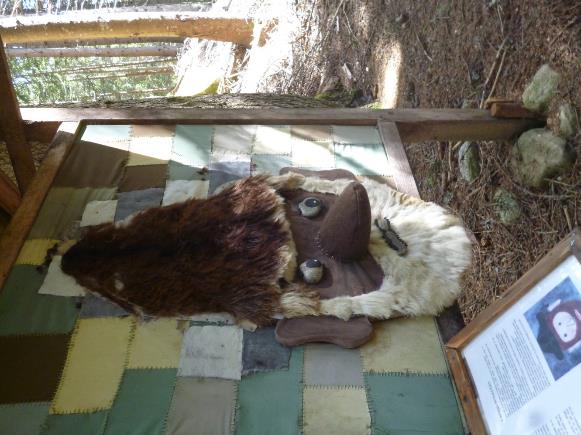 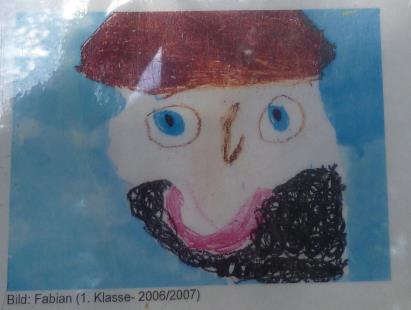 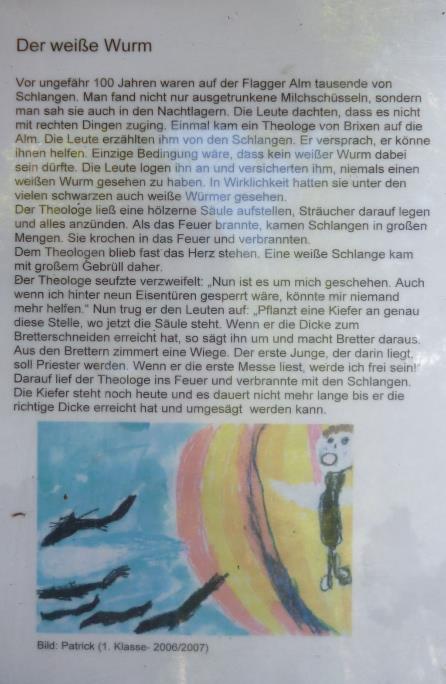 Der weiße Wurm
Das Pfeifer Huisele
In Pens wohnt einst der Hexenmeister Mattheus Hänsele. Er wurde von allen Pfeifer Huisele genannt. Er konnte nur mit dem Wasser vom Dumholzersee zaubern. Um dort hinüber zu gelangen, nahm er den Weg über die Berge. Er baute sich einen Wagen. Darauf stellte er zwei große Körbe. Gezogen wurde dieser Wagen von einem komischen Gespann. Er hatte keine Pferde, auch nicht zwei Ochsen. Er hatte zwei schwarze Katzen und diese zogen ihn über die Berge auf die andere Talseite. Dort schüttete er Wasser in zwei Körbe und fuhr zurück. Dabei verlor er keinen einzigen Tropfen Wasser.  Eines Tages war das Huisele sehr grimmig. Als es mit seinem Katzengespann am Dumholzersee angekommen war und Tal auswärts schaute, fiel ihm ein, es könnte das ganze Sarntal unter Wasser setzen, dann könnte ihm kein Sarner mehr in die Quere kommen. Auf dem Rückweg, gerade als er auf dem Durnholzerjoch stand, begann der Hexenmeister zu zaubern und machte geheimnisvolle Zeichen in die Luft. Er rief: „Feuerle brinn, Wasserle rinn!"
Augenblicklich zogen sich große, schwere Wolken zusammen. Dann zuckten schon die ersten Blitze vom Himmel und es regnete wie aus Eimern.
Aber die Glocken vom Kirchlein Sankt Johann im Walde begannen zu läuten und vertrieben das Unwetter. Das Pfeifer Huisele war sehr zornig, aber es hatte keine Macht mehr. Es schrie: Wenn die Santerschelle nicht gewesen wäre, hätte ich das ganze Sarntal überschwemmt!"
Der Hexenstein im Schloss Reinegg
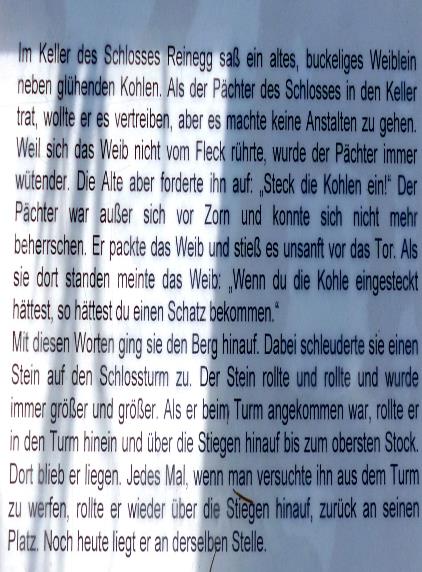 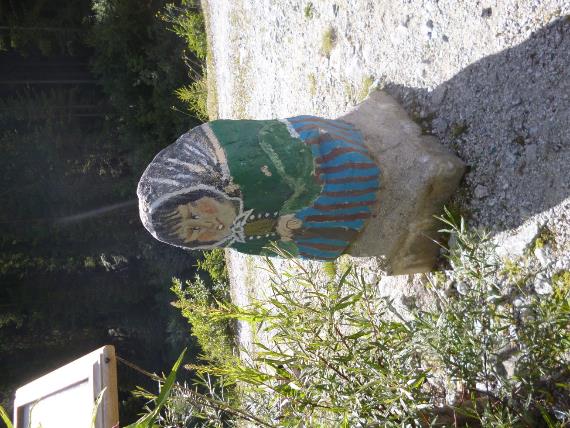 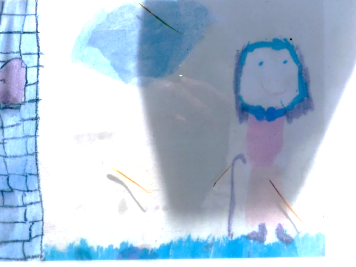 Der Vogel Greif
 
Einmal kamen feindliche Truppen auf das Dorf zu. Die Leute im Dorf flüchteten in das sichere Schloss und verriegelten das Tor. Die Feinde aber gaben sich nicht so schnell geschlagen. Sie belagerten Reinegg. Sie wollten so lange warten, bis  im Schloss die Vorräte ausgingen und die Menschen aus diesem Grund aufgeben müssten. Nach einiger Zeit wurden die Vorräte im Inneren der Burg knapp. Im Schloss aber wohnte ein riesiger Vogel. Er wurde Vogel Greif genannt. In dieser Notsituation stieg er in die Lüfte. Er packte eine nahe gelegene Scheune, die mit Körnern gefüllt war. Diese brachte er zurück in das Schloss. So hatten die Dorfbewohner wieder genug zu essen. Als die Belagerer dies sahen, erkannten sie, dass es keinen Zweck hatte, auf das Aufgeben der Schlossbewohner zu hoffen.  Deshalb zogen sie ab.. 
Der Vogel Greif aber hatte den Leuten das Leben gerettet.
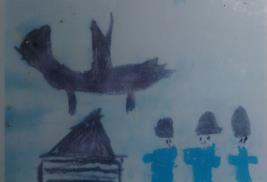 Vogel Greif
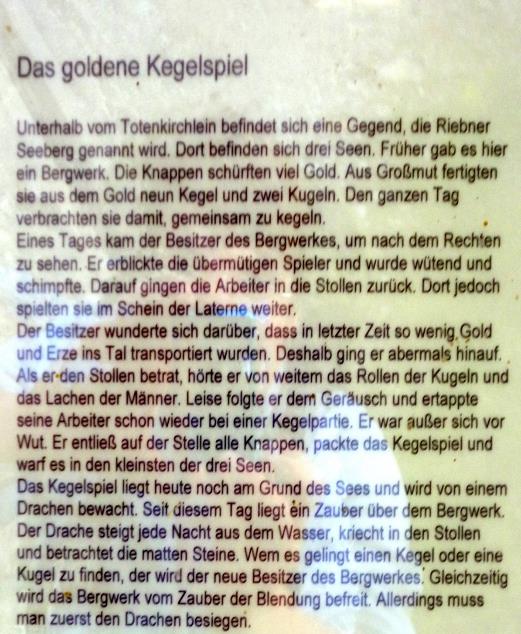 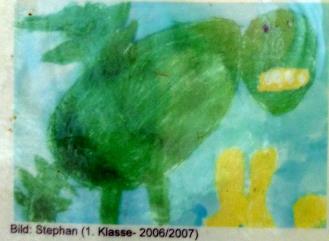 Das goldene Kegelspiel
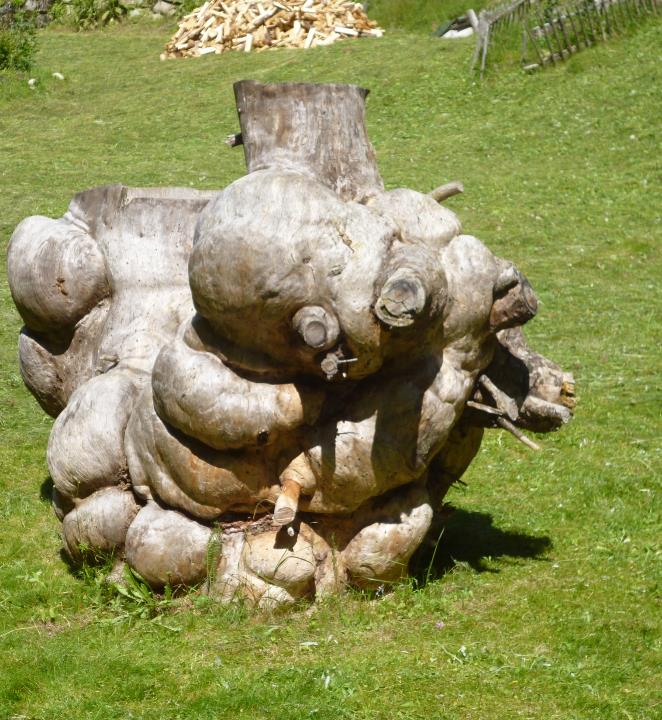 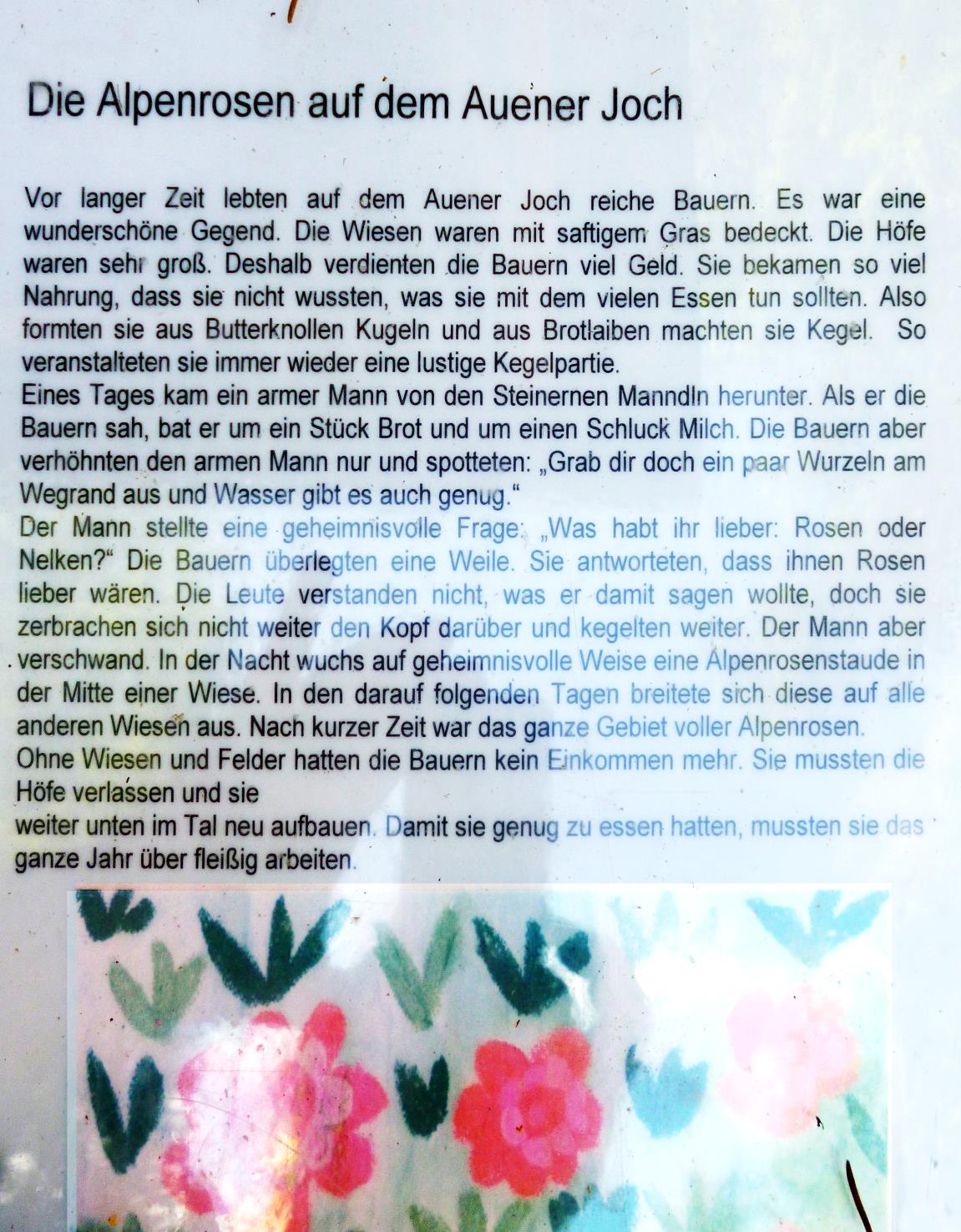 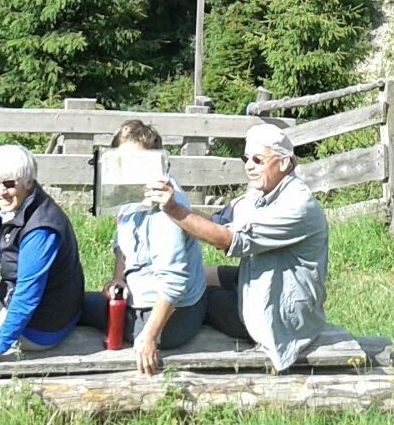 Neee, das
geht ja gar nich !
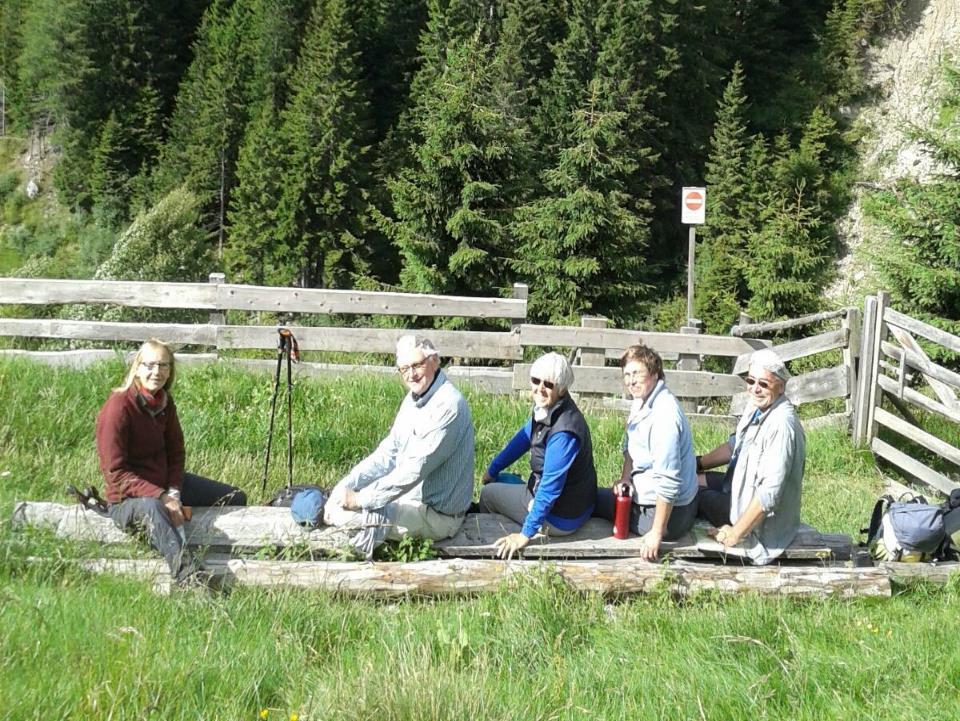 Na also, wer sagt‘s denn! –  Geht doch !
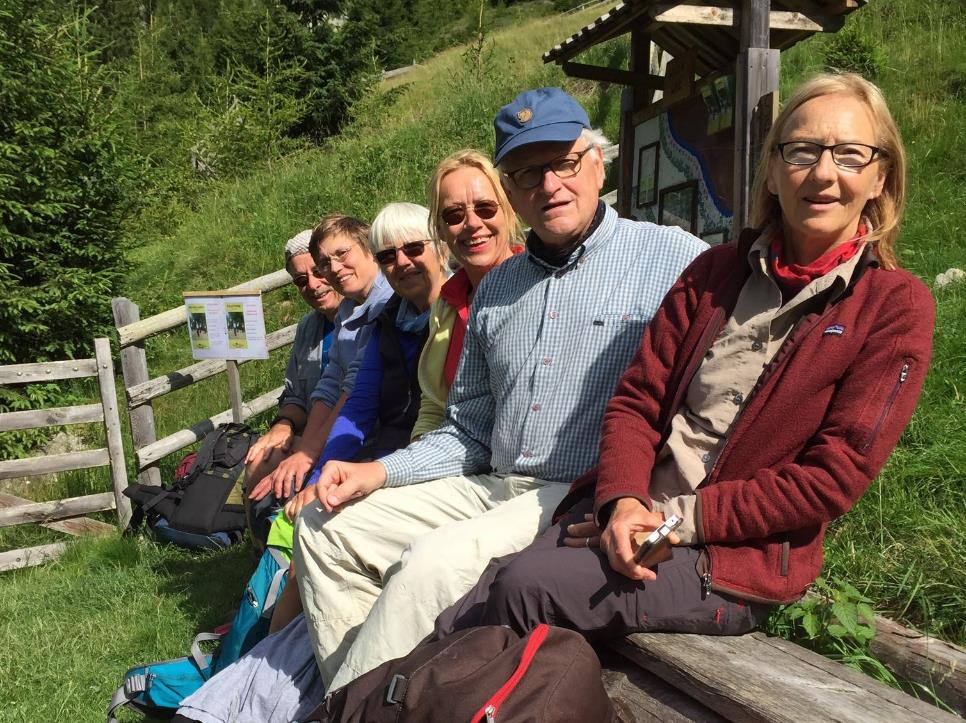 ... Es war schon mal wärmer.... !
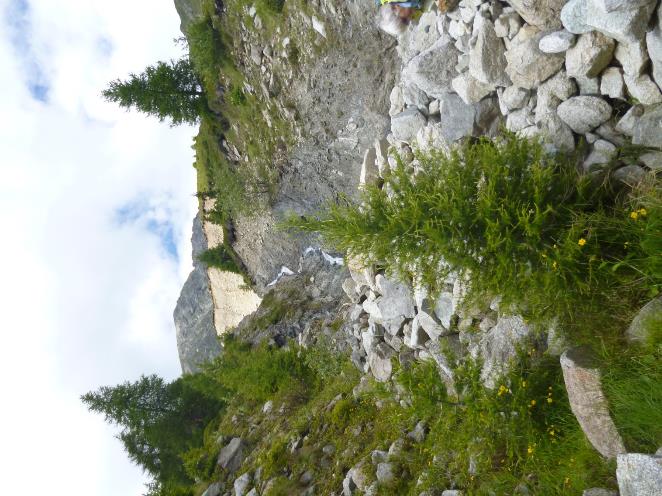 Der Sagbach
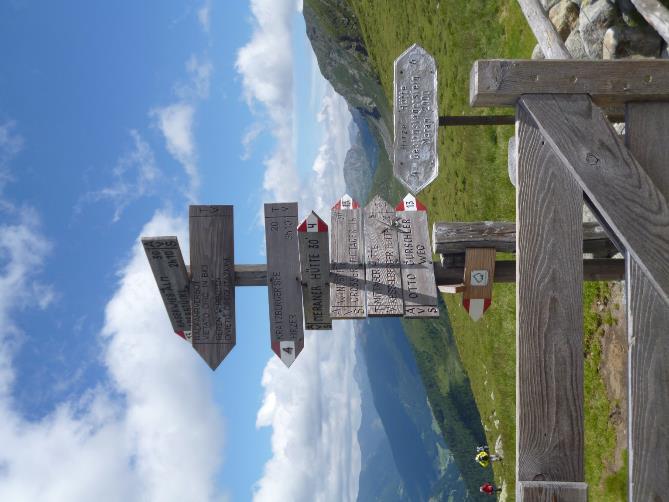 Am 
Mittelsteiner 
Joch
Blick zurück ins Talfertal
Abstieg Richtung Meran 2000
 Meraner Hütte
Ein Geschenk kann man nicht ausschlagen – und gut schmecken tut‘s auch noch !
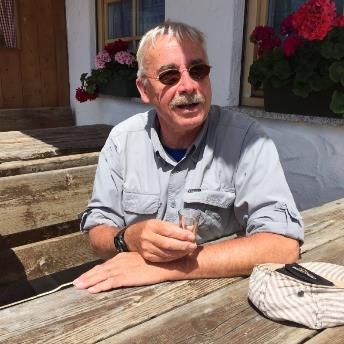 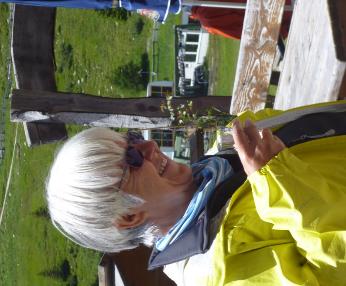 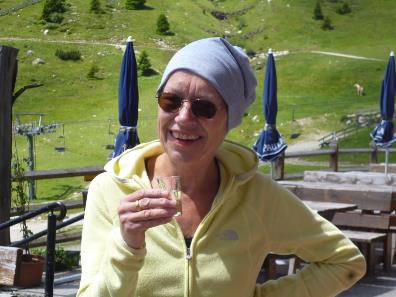 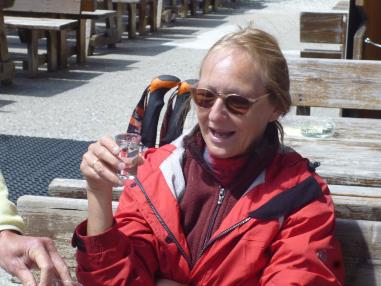 Rosengarten
Marmolada
Latemar
Schlern
Der Panormaweg
.... und nach dem ersten Schultag musst du dann doch anfangen Butterbrote zu essen....
Sarner Skihütte
Und als wir dann nach  genialem Essen  (Pfifferlinge, Rinderbraten...) 
komplett völlig pappensatt waren – 
da gab‘s dann noch Kaiserschmarrn alsGeschenk des Kochs !!!
Und ein kleines Frühstück am nächsten Morgen....
Panorama  vom Kreuzjoch
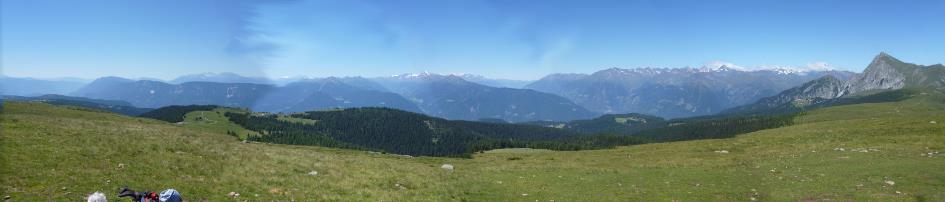 8. Tag
Kreuzjöchl – Stoarnene Mandln -Langfenn
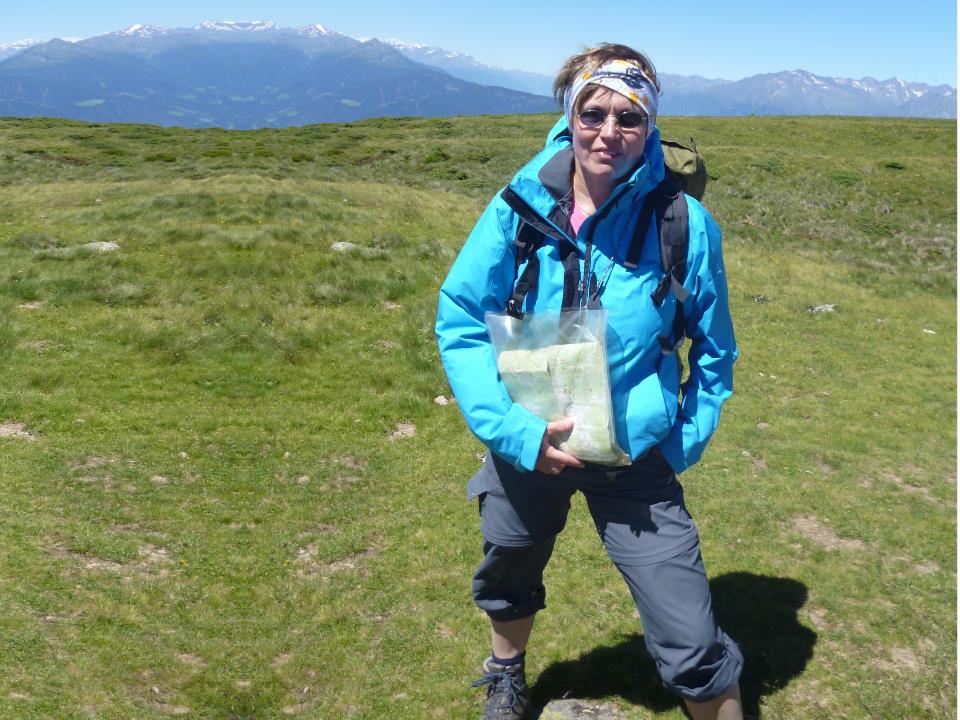 Stoanerne Mandln
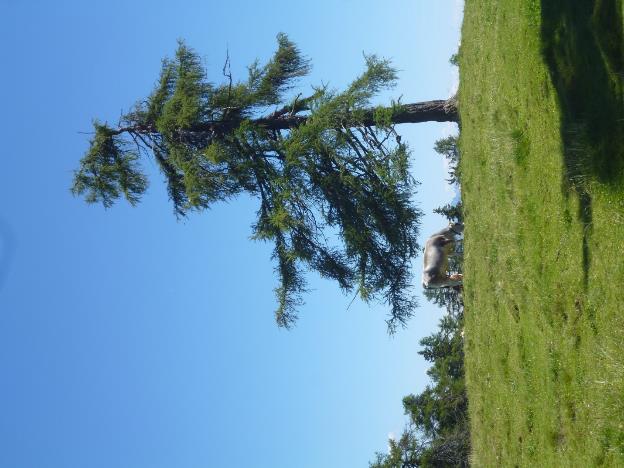 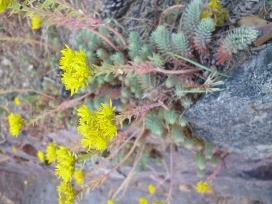 Jakobskirche in Langfenn
Gasthof Langfenn
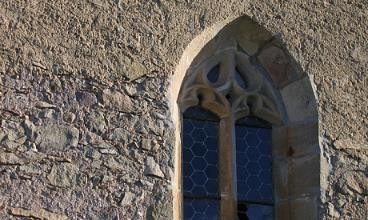 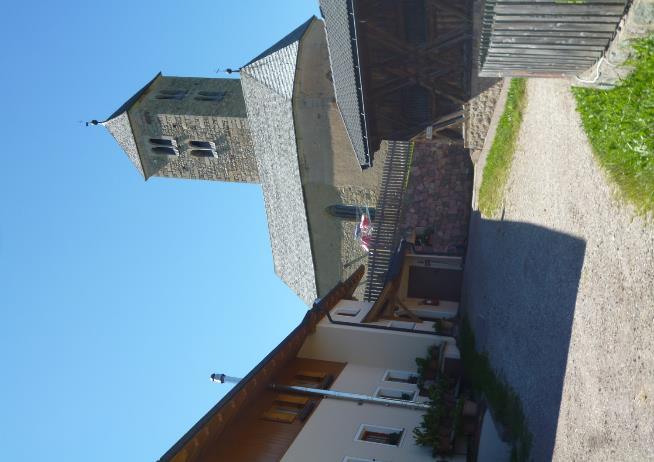 Kirche St Jakob
 in Langfenn
St. Jakob wurde erstmals um 1300 erwähnt, aber es ist sehr wahrscheinlich, das der ursprünglich schlichte Bau an der Stelle eines früheren Höhenheiligtumes errichtet wurde.
Die heutige Kirche St. Jakob erhielt ihr Aussehen durch einen Umbau im gotischen Stil  im beginnenden 16. Jahrhundert, durch den sie spitzbogige Fenster und Türen erhielt.
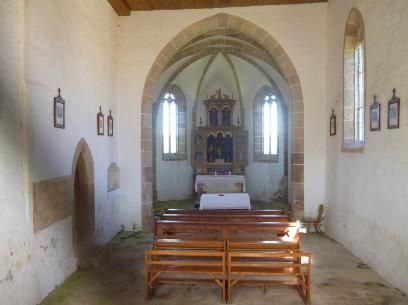 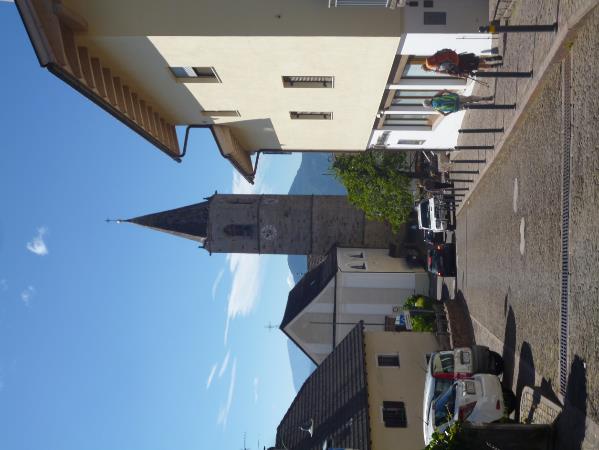 9. Tag
nach  Jenesien 

– Ende der Wanderung: 
Dann nur noch mit der Seilbahn  ins Tal nach Bozen !
Bozen
Ich hatte am Nachmittag noch Zeit 
und habe mich etwas in Bozen umgeguckt
Walther- Platz ( von der Vogelweide) 
und der Bozener Dom
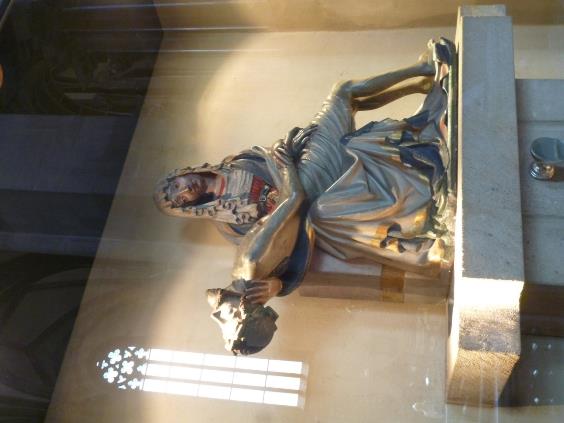 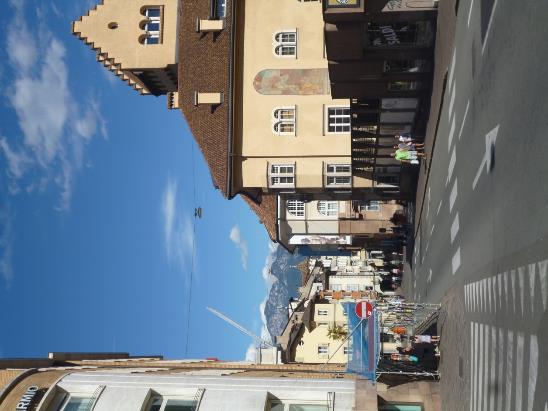 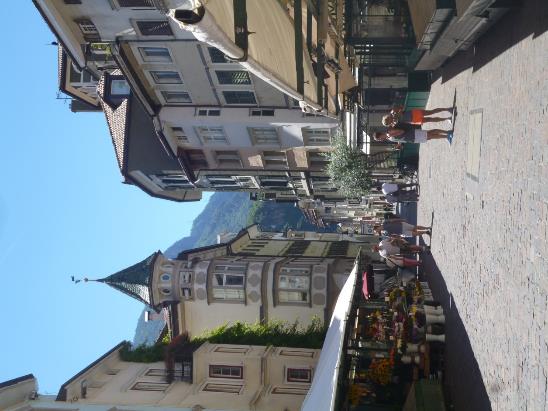 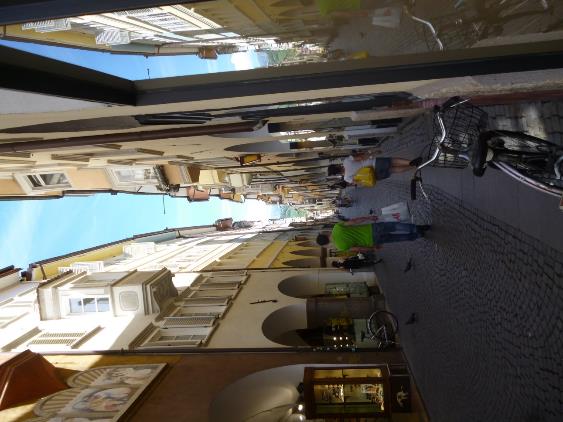 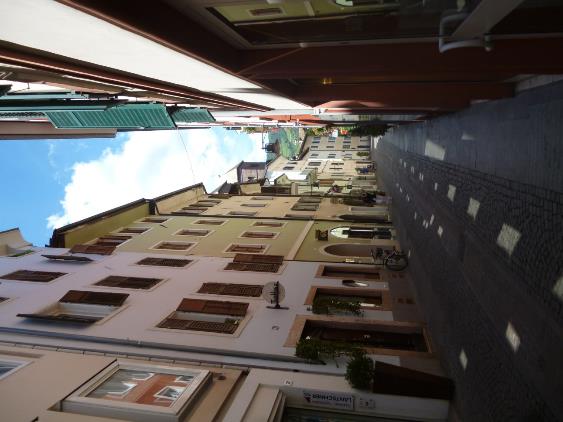 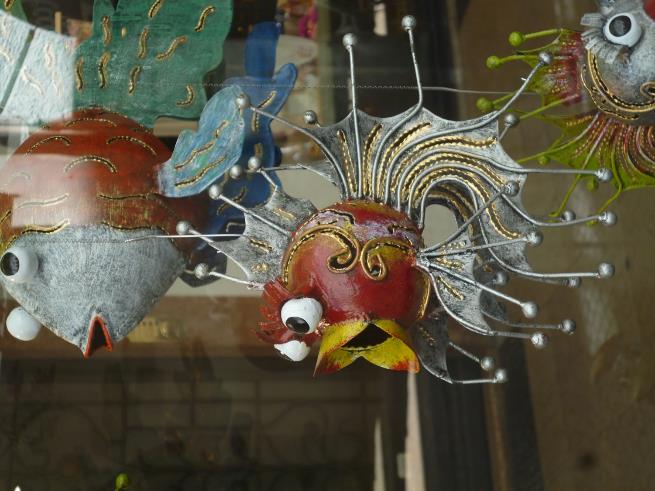 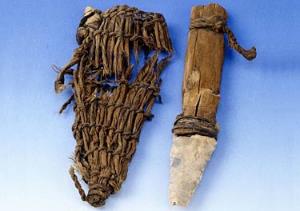 Archäologisches 
Museum
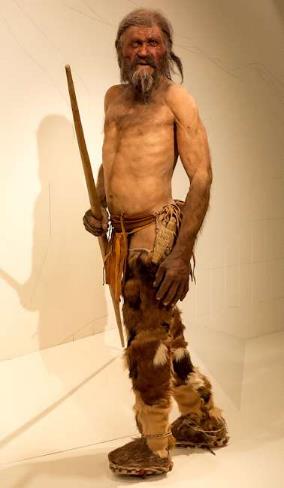 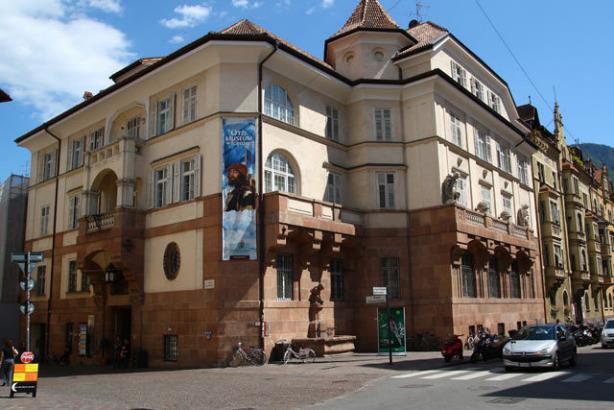 „ ÖTZI“
Schloss Runkelstein
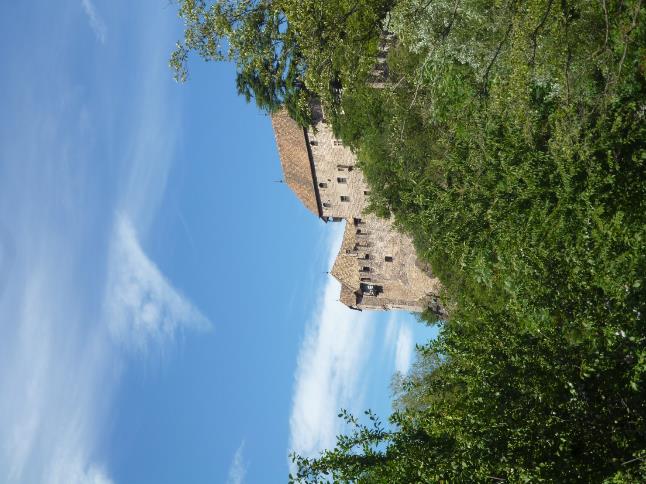 Die Burganlage wurde ab 1237 von den Brüdern Friedrich und Beral von Wangen errichtet. Die Brüder Niklaus und Franz Vintler, Angehörige einer reichen Bozner Kaufmannsfamilie, erwarben 1385 Schloss Runkelstein und ließen die Burg mit profanen Fresken ausmalen. Es handelt sich dabei um den größten profanen Freskenzyklus des Mittelalters in ganz Europa.
Badestube
Badestube
Lanzenturnier
Ballspiel
König Artus und die Tafelrunde
Elefant
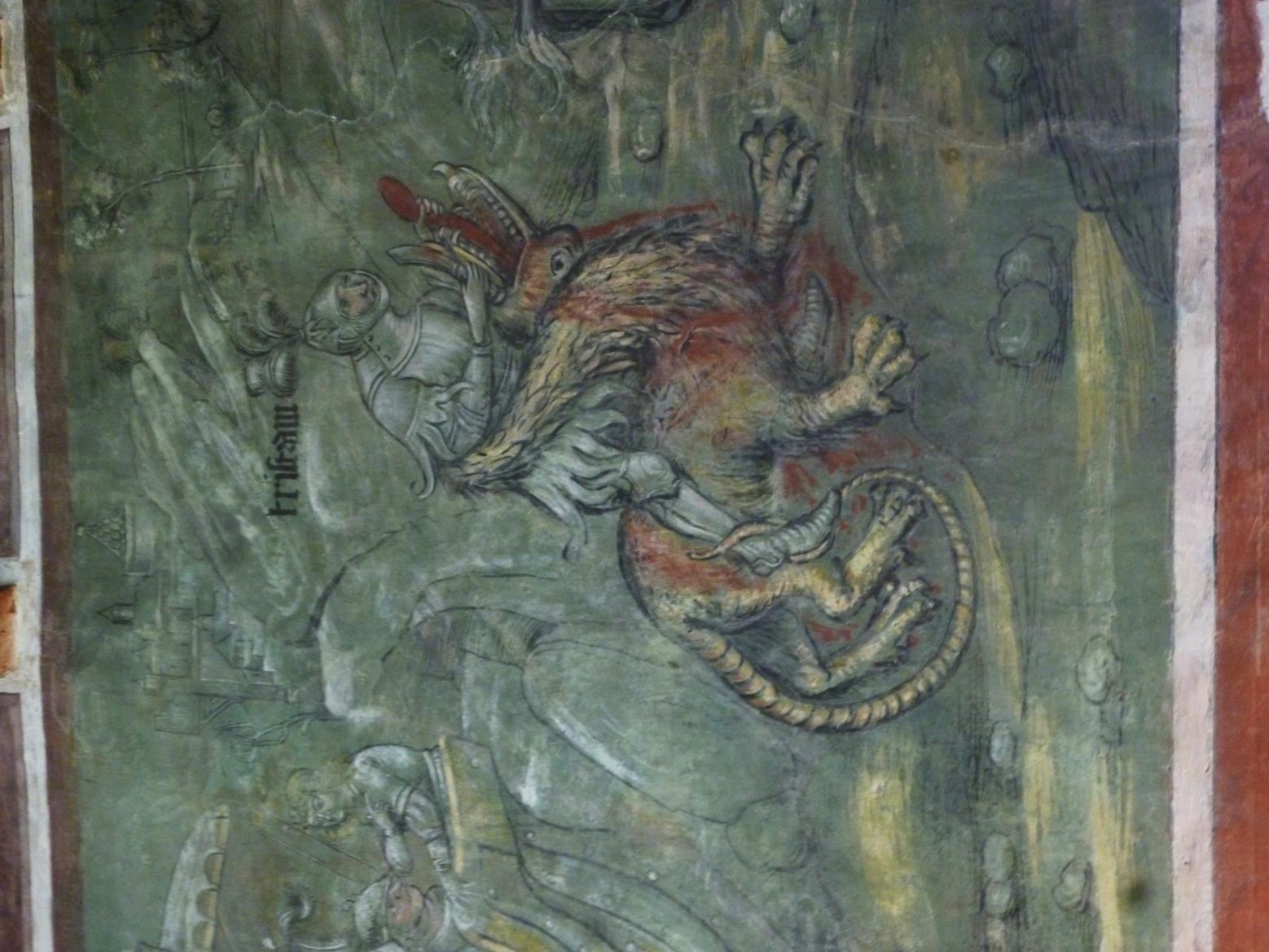 Tristan
Zwerge
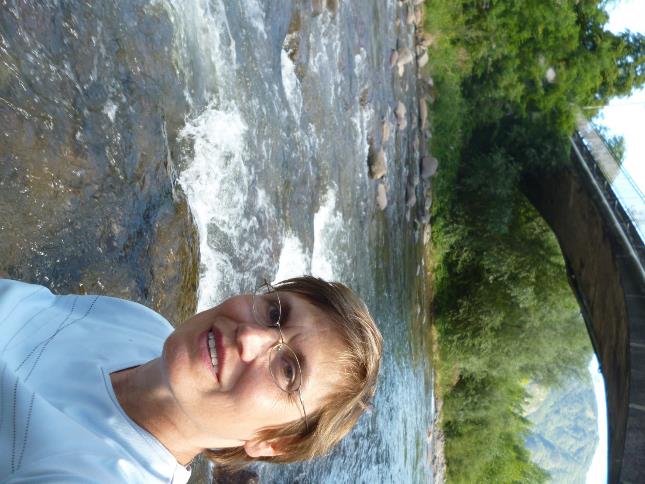 Zu Fuß zurück 
vom Schloss nach Bozen 
und kurze Rast am Talfer
von  Günter  Kunert: gelesen  
an der Kirche in Dumholz